КОМУНИКАЦИЈА МЕЂУ ЉУДИМА
ПРИРОДА И ДРУШТВО 4. РАЗРЕД
Комуникација је размјена порука међу људима.
Поруке у комуникацији могу бити:
усмене (помоћу усмене ријечи, говора);
писане (у виду писаних ријечи, слика, цртежа) и
гестовне (покретима руку, изразом лица...).
ПРИРОДА И ДРУШТВО 4. РАЗРЕД
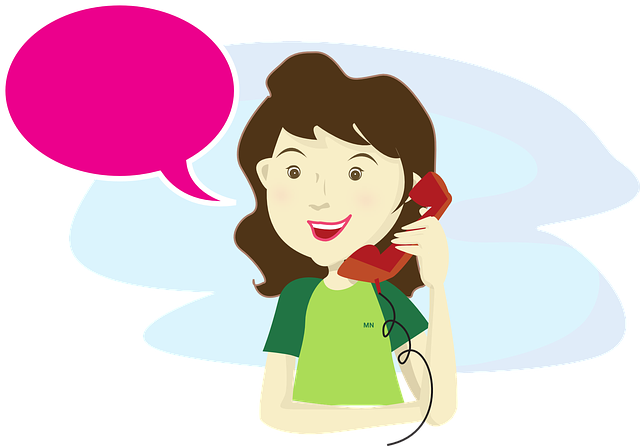 Размјена усмених порука :
уз помоћ телефона, 
у директном разговору.
Тара, оставио сам ти џепарац на столу.
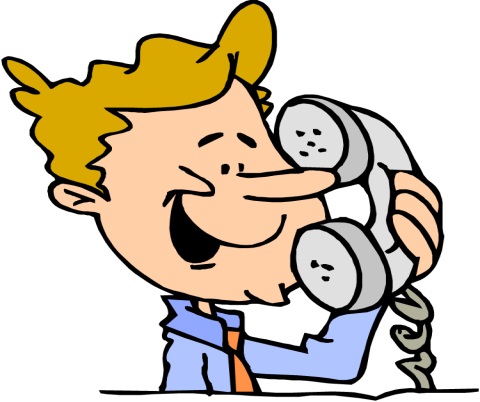 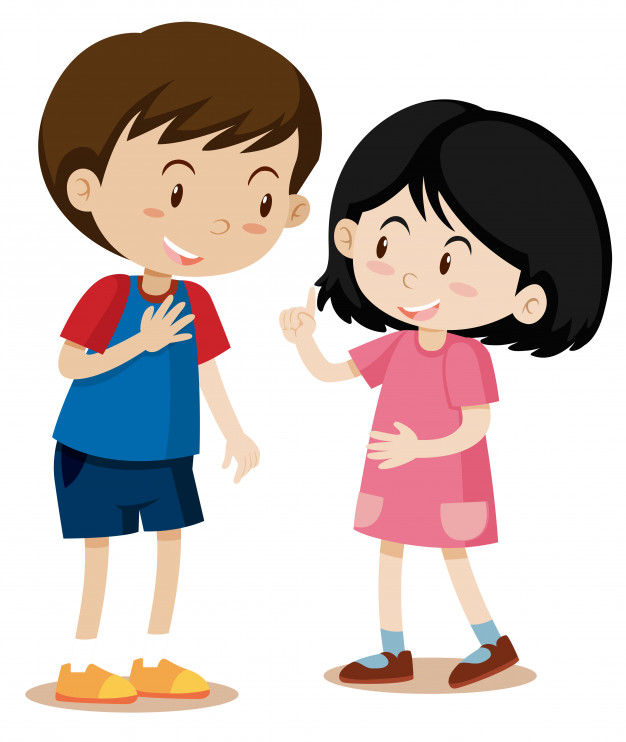 ПРИРОДА И ДРУШТВО 4. РАЗРЕД
Писана порука
Гестовне поруке – израз лица и покрети тијела могу пренијети поруку.
Тара је добила петицу!
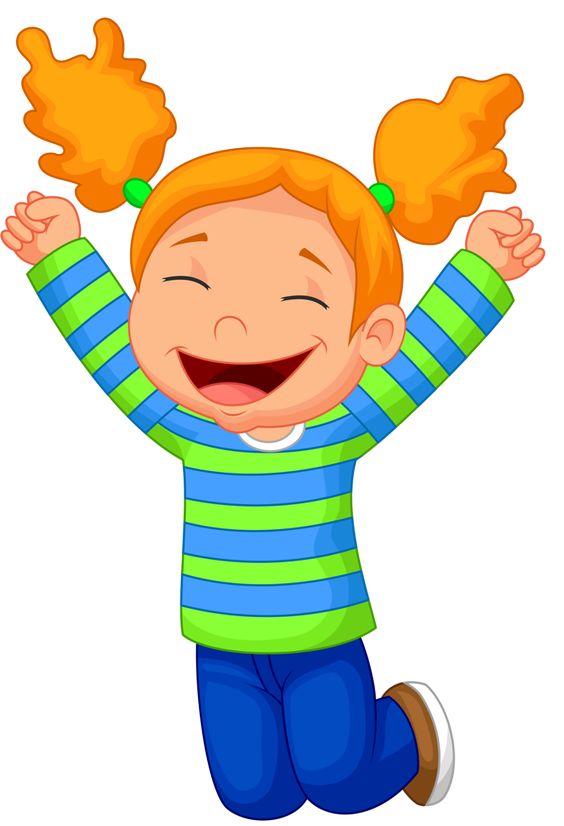 Поруке можемо слати различитим дијеловима тијела.
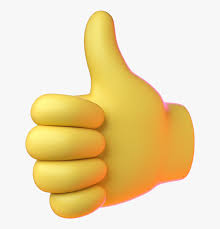 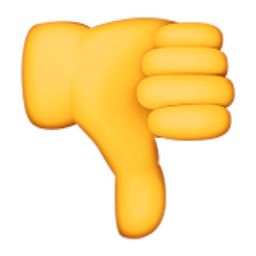 ПРИРОДА И ДРУШТВО 4. РАЗРЕД
Комуникација помоћу знакова
Знак је најчешће слика или цртеж који подсјећа на оно о чему нас обавјештава (да је нешто дозвољено или забрањено, гдје се нешто налази итд.).
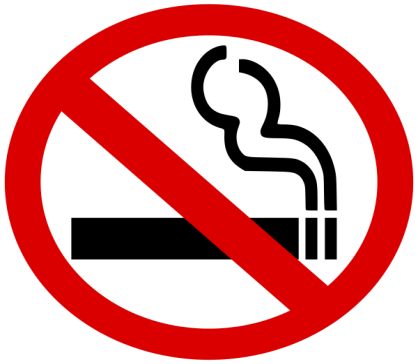 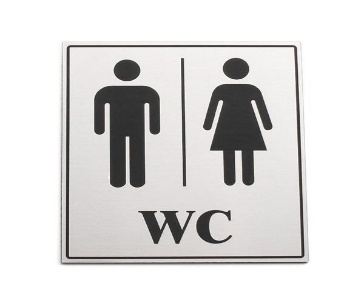 ПРИРОДА И ДРУШТВО 4. РАЗРЕД
Учесници у саобраћају сналазе се помоћу саобраћајних знакова.
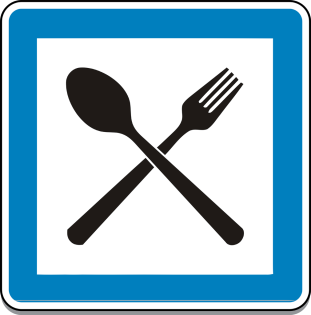 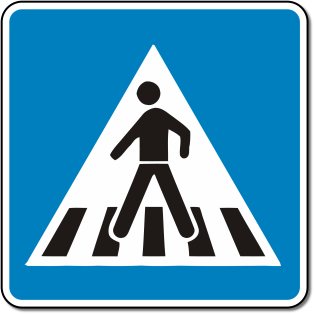 ПРИРОДА И ДРУШТВО 4. РАЗРЕД
Симболи су посебна врста знакова којима се нешто представља.
Свака држава има своја обиљежја – симболе (застава и грб).
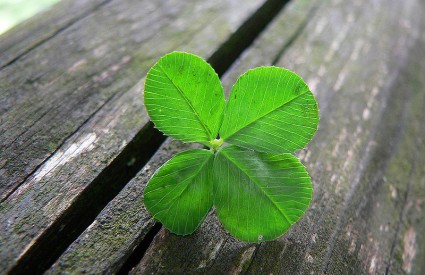 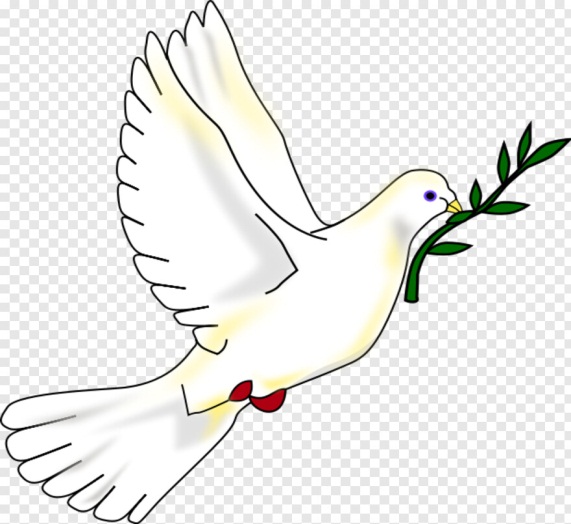 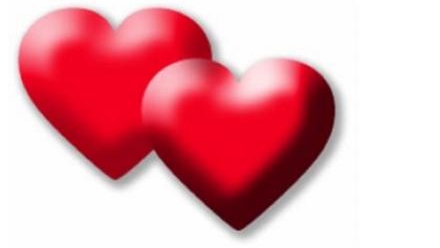 ПРИРОДА И ДРУШТВО 4. РАЗРЕД
ОВО НЕ ЗАБОРАВИ:
Љубазно и јасно реци шта се жели. 
Пажљиво саслушај друге. 
Неслагање током комуникације треба рјешавати сарадњом и без насилних поступака.

Не маши прстом док говориш.
Не додируј саговорника док нешто објашњаваш.
Током комуникације избјегавај да држиш прекрштене руке и ноге.
Не уноси се у саговорников најближи простор.
ПРИРОДА И ДРУШТВО 4. РАЗРЕД
Комбинацијом различитих покрета дијелова тијела може се организовати занимљива игра пантомиме.
Задатак за самосталан рад:
 
Одговорити на питања из уџбеника на 118. страни .
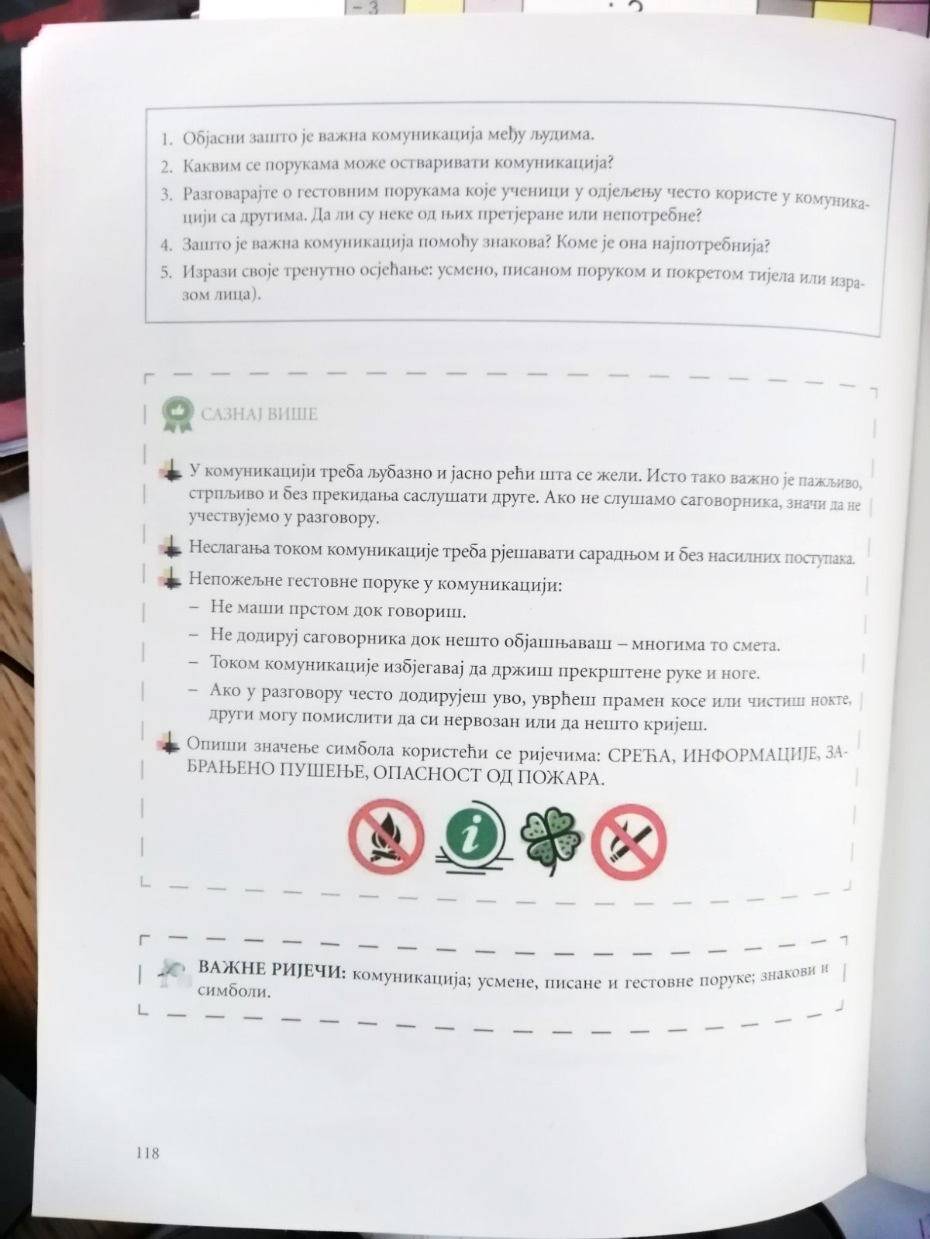